Ярославль – родина 
русского профессионального театра
©  МУ ДПО ИОЦ,  МИП «Рыбинск литературный»
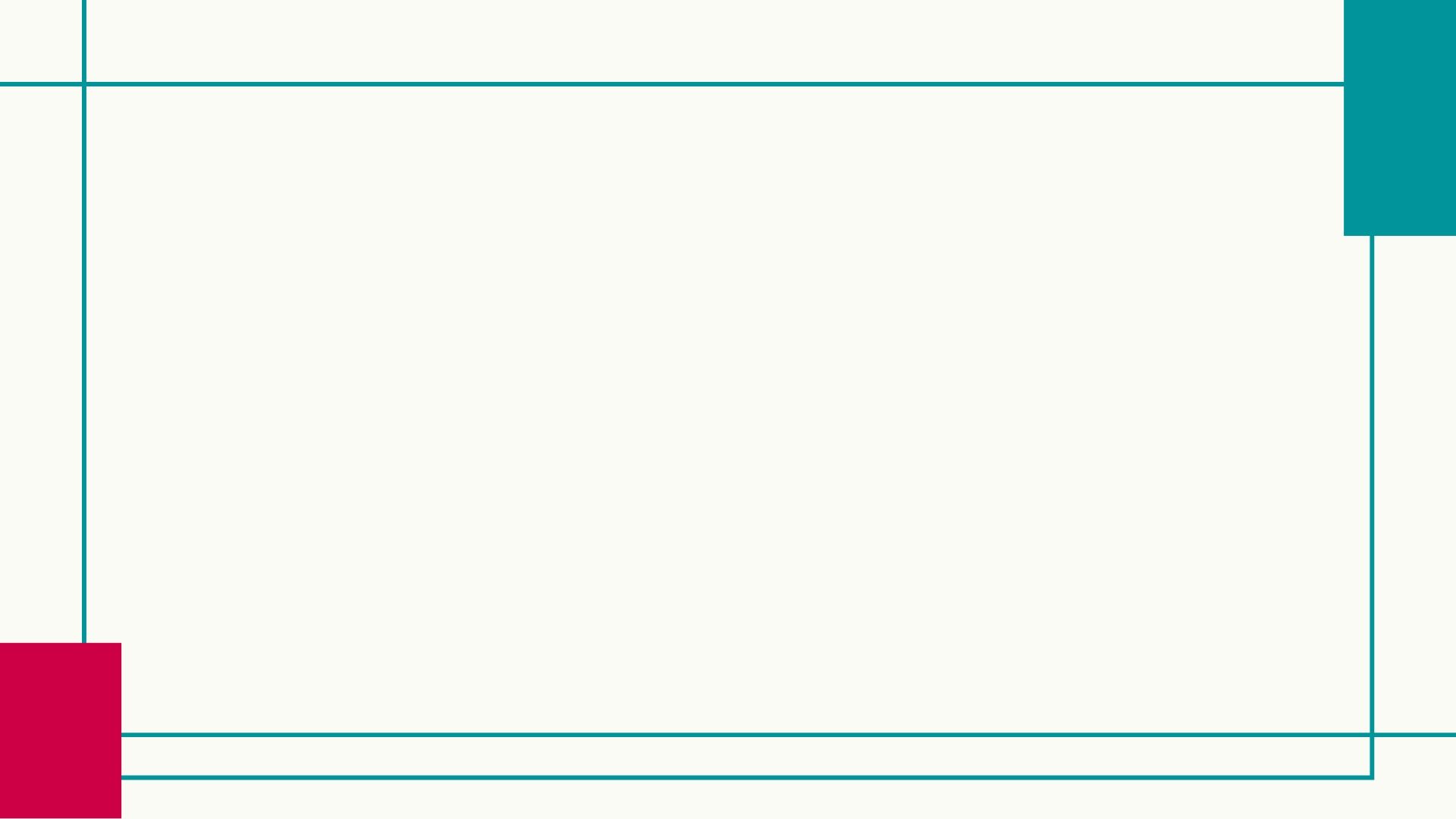 Эпиграф
"Театр – искусство прекрасное. 
Оно облагораживает, воспитывает человека. 
Тот, кто любит театр по настоящему, всегда уносит из него запас мудрости и доброты".
	
	Константин Сергеевич Станиславский
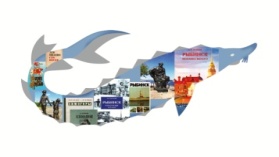 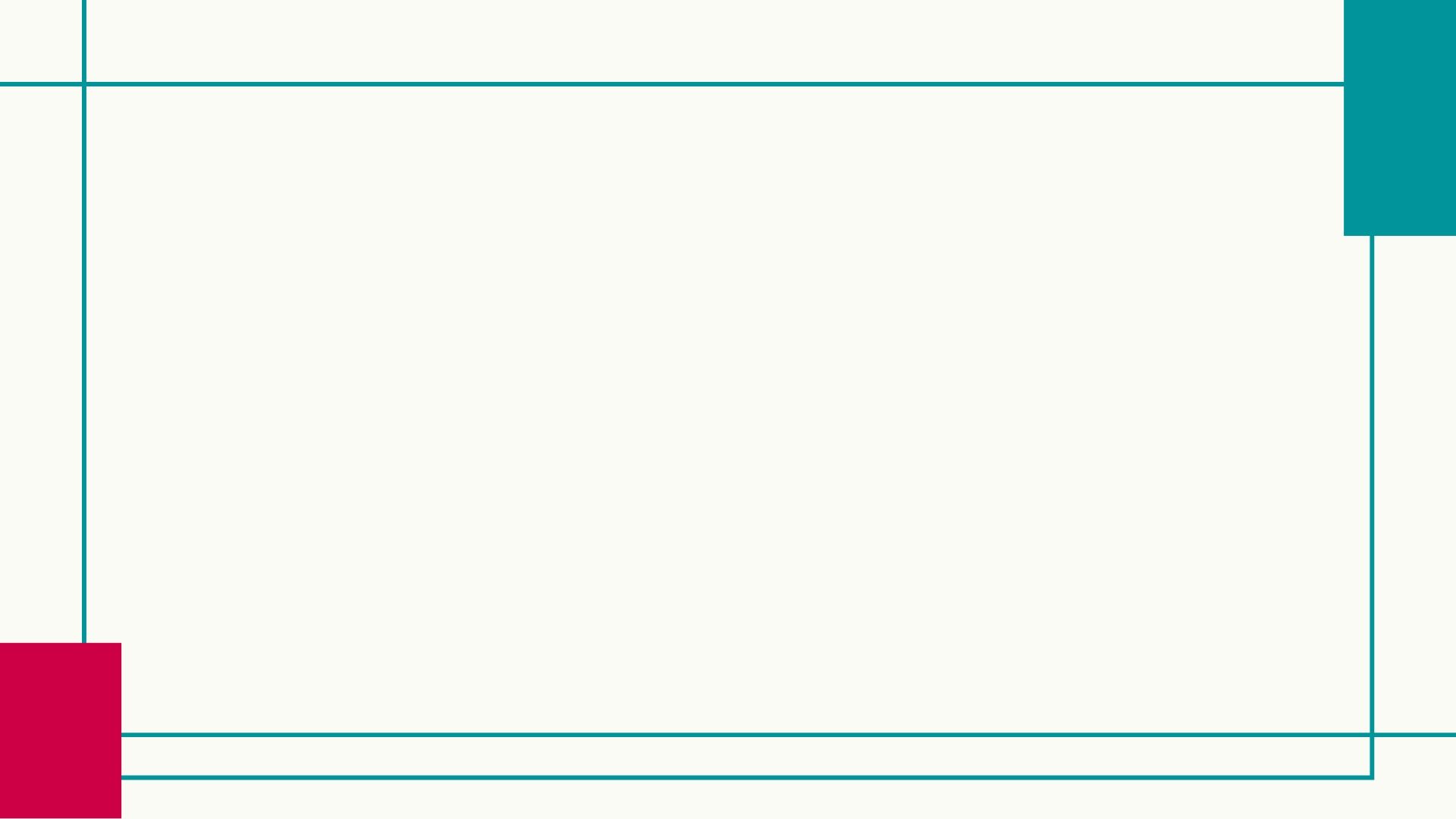 Что объединяет фотографии?
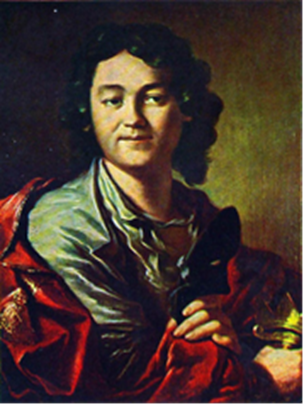 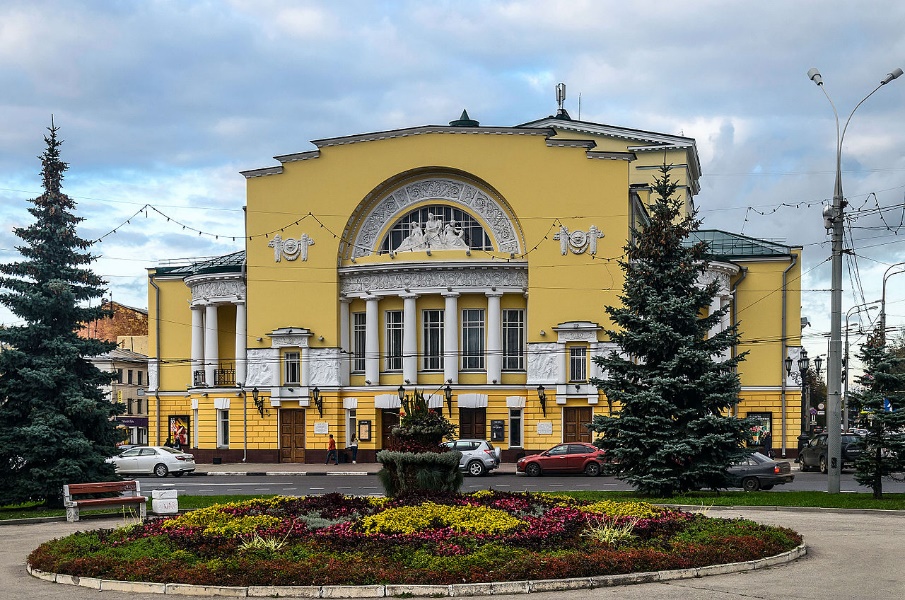 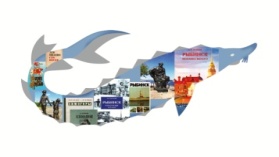 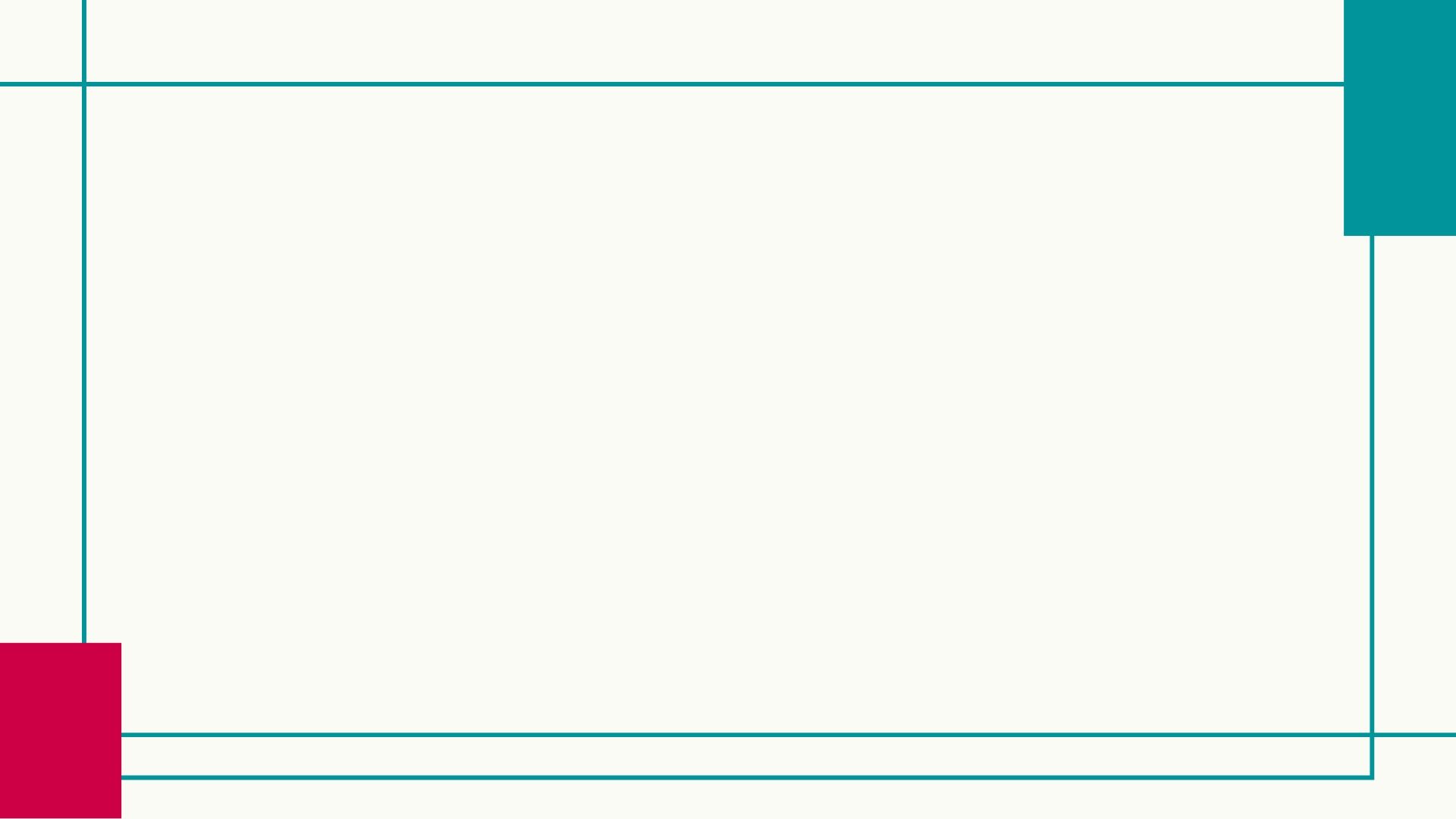 Указ Елизаветы Петровны
«УКАЗ»
Всепресветлейшая державнейшая государыня императрица ЕЛИЗАВЕТА ПЕТРОВНА самодержица. Всероссийская сего генваря 3 дня всемилостивейше изустно указать соизволила ярославских купцов Федора Григорьева сына Волкова он же Полушкин з братьями Гаврилою и Григорием, которые в Ярославле содержат театр и играют комедии, и кто им для того еще потребны будут, привесть в Санкт-Петербург и того ради в Ярославль отправить отсюда нарочного и что надлежать будет для скорейшего оных людей и принадлежащего им платья сюда привозу под  оное дать ямские подводы и из казны прогонные деньги.
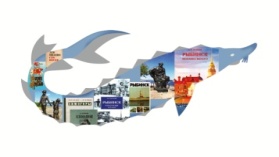 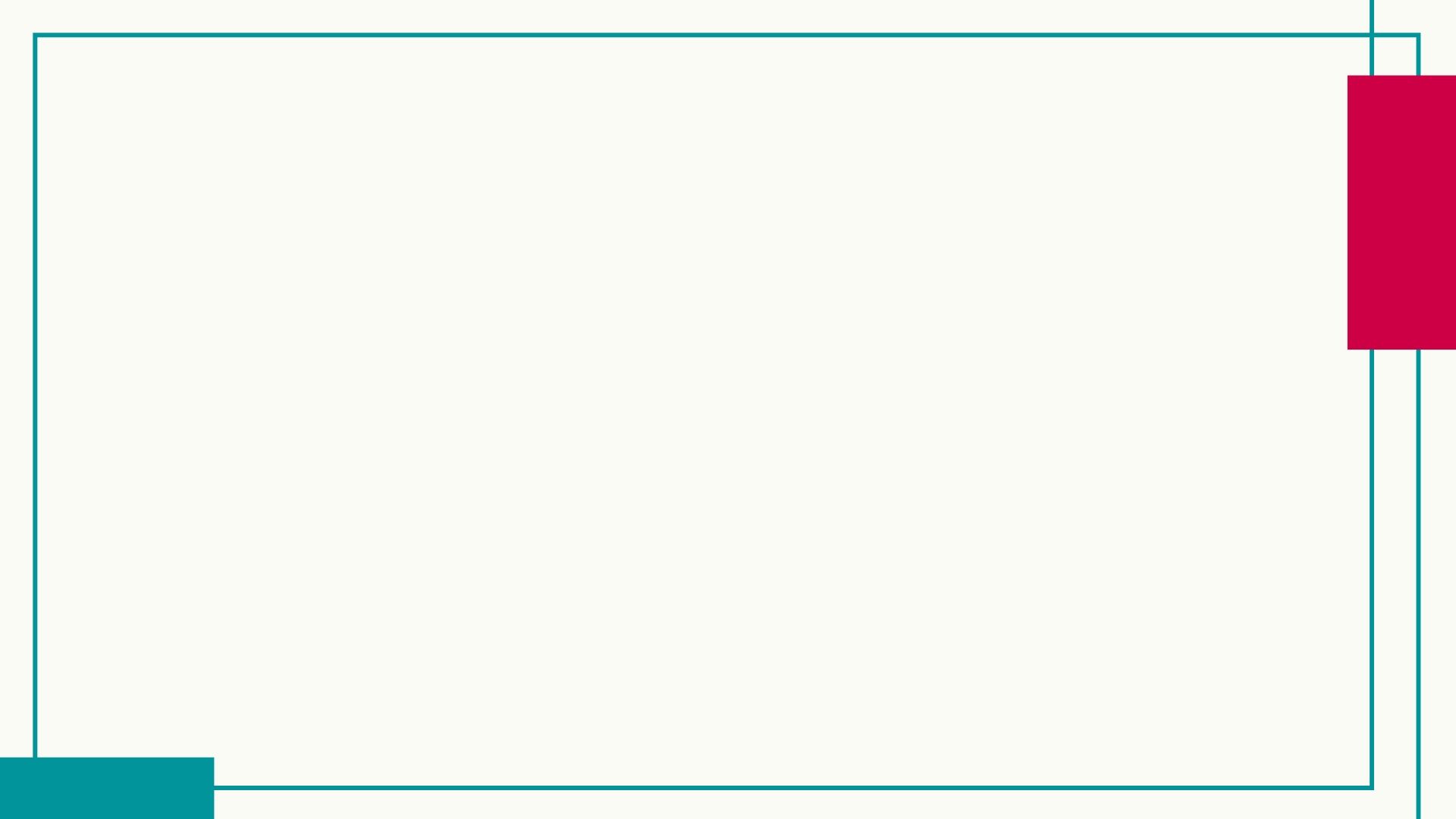 Фильм о Фёдоре Волкове
https://www.youtube.com/watch?v=q--cwjKZ7tU
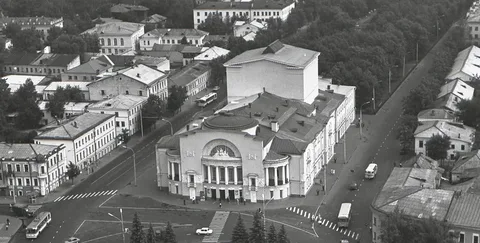 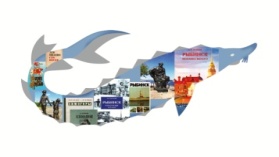 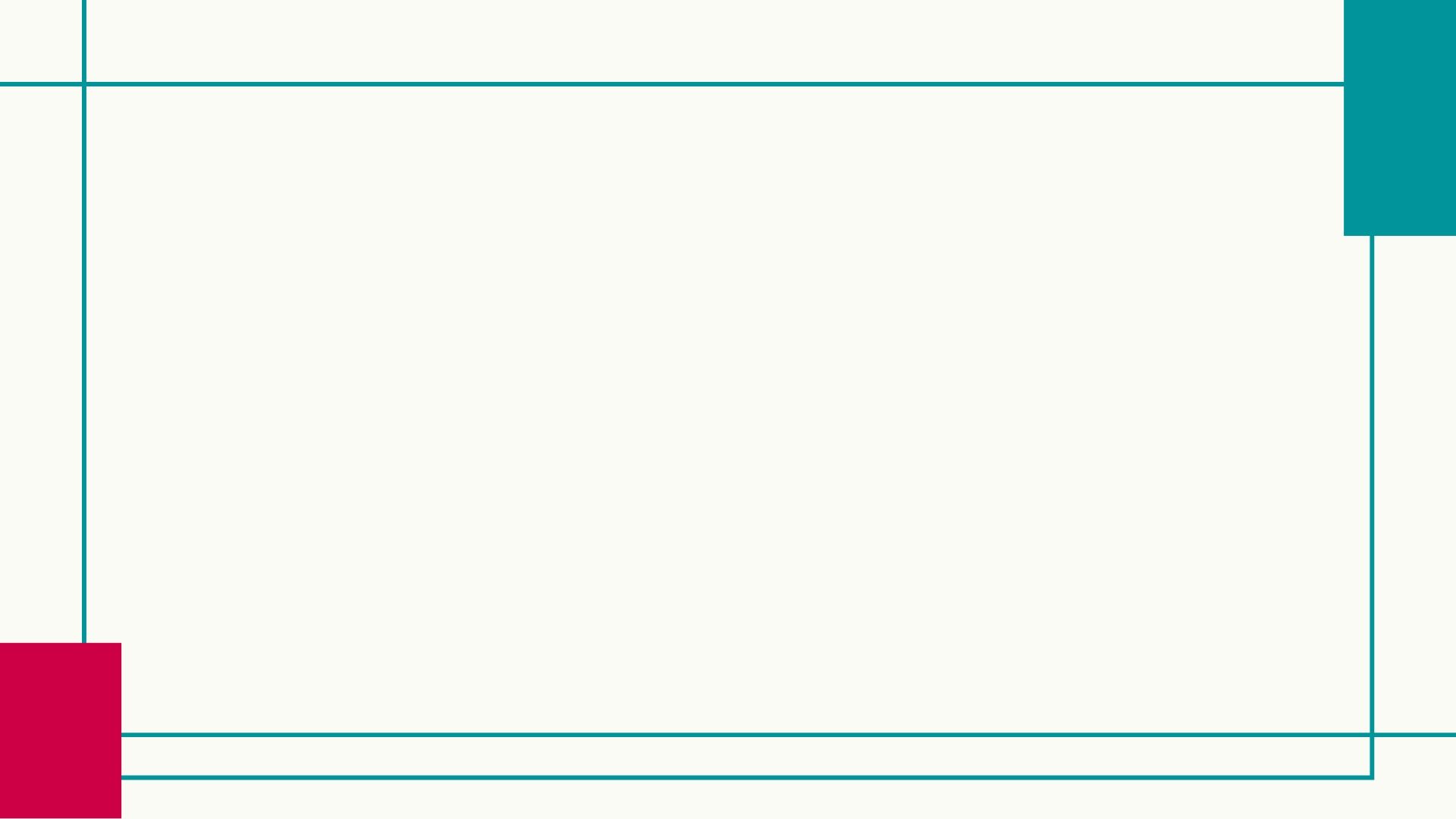 Викторина
Вопрос 1. Ф. Волков родился 
 в Костроме
в Ярославле
в Угличе
Вопрос 2. Отец Ф. Волкова занимался 
кузнечным делом
ткацким делом
кожевенным делом
Вопрос 3. В Ярославле по адресу: улица Волкова 6 а находится
дом, в котором родился Ф. Волков
дом отчима Полушкина
театр драмы им. Ф. Волкова 
Вопрос 4. Известил императрицу о театральных представлениях Ф.Волкова
граф Игнатьев
граф Трубецкой
граф Орлов
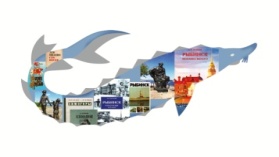 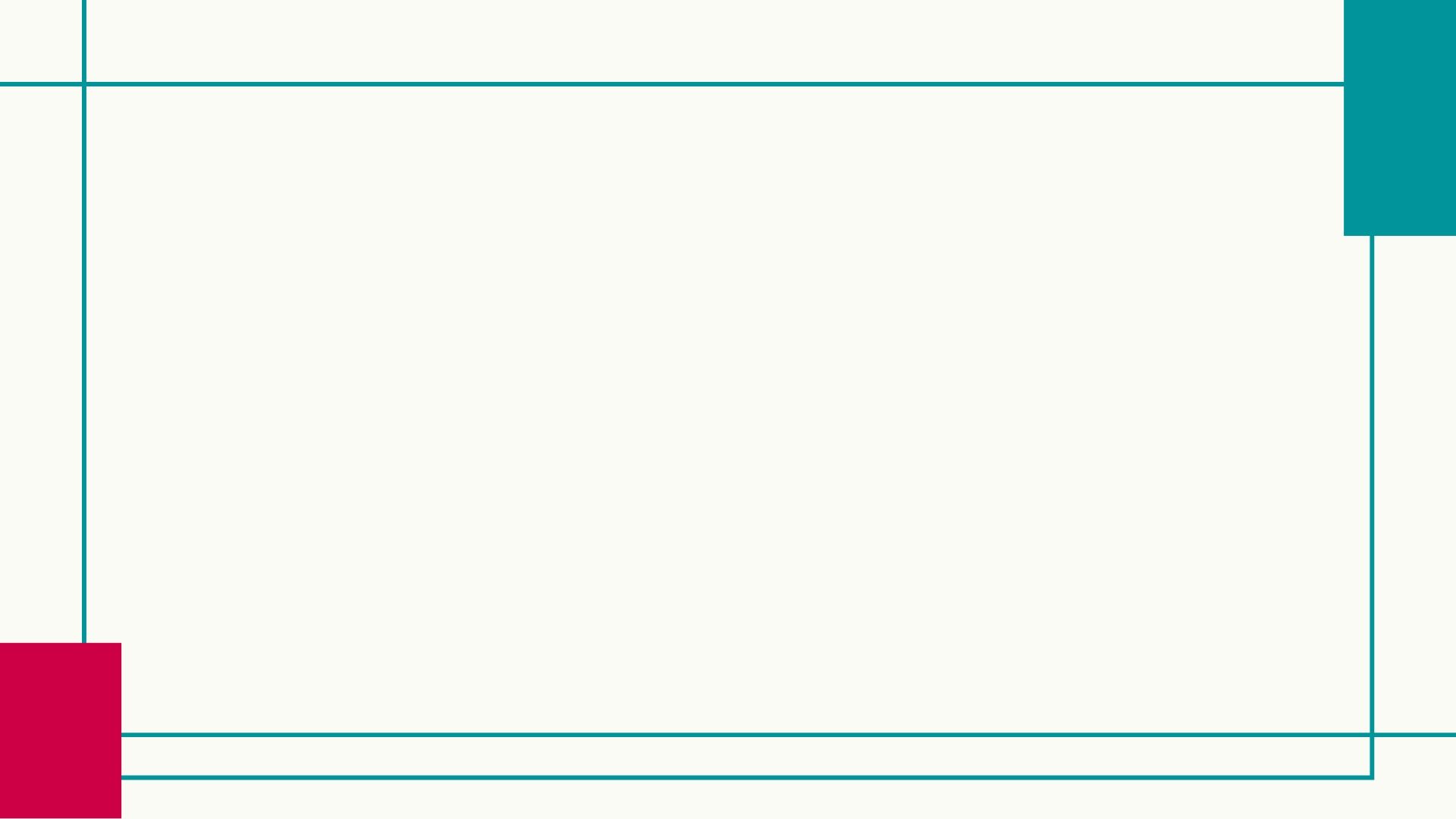 Викторина
Вопрос 5. Кроме театра, Ф.Волкова увлекался 
скульптурой, поэзией
живопись, скульптурой, поэзией
архитектурой, живпись
Вопрос 6.  Ф. Волков участвовал в постановке маскарада 
Мельпомена
Эвтерпа
Минерва
Вопрос 7. За особые заслуги Екатерина II пожаловала Ф.Волкову
пятьсот душ крестьян
дворянское звание
имение
Вопрос 8. Фестиваль «Будущее театральной России» проходит
весной в Ярославле 
осенью в Костроме
летом в Санкт-Петербурге
Вопрос 9. Ф. Волков был похоронен 
на кладбище Спасо-Андроникова монастыря
на кладбище Златоустовского монастыря
на кладбище Донского монастыря
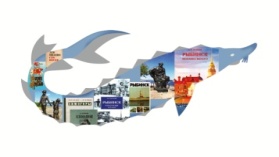 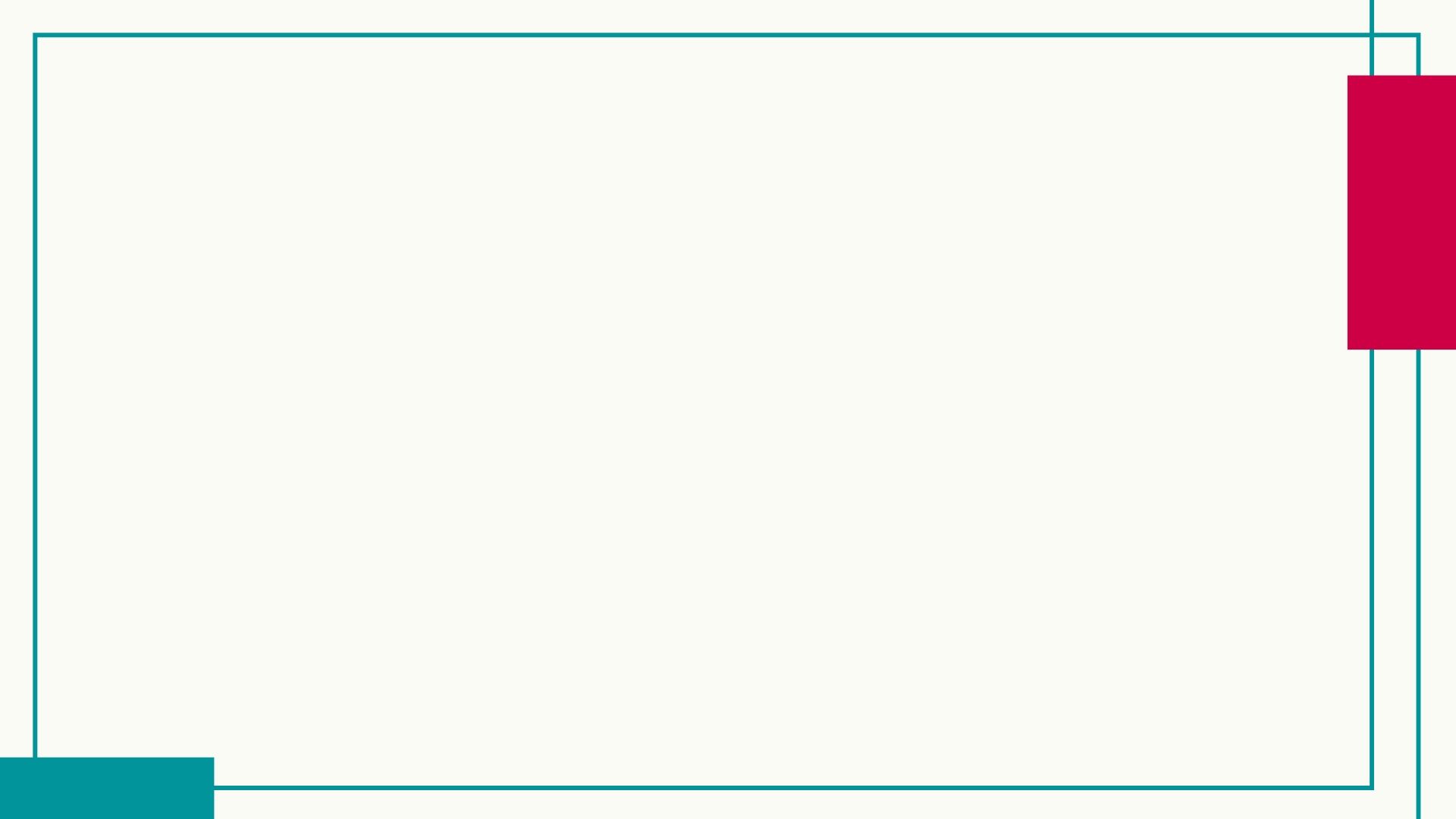 Домашнее задание
Создать буклет 
        «Федор Волков – создатель театра»
        «Театр драмы имени Ф. Волкова»

Создать глоссарий театральных терминов
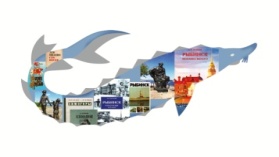 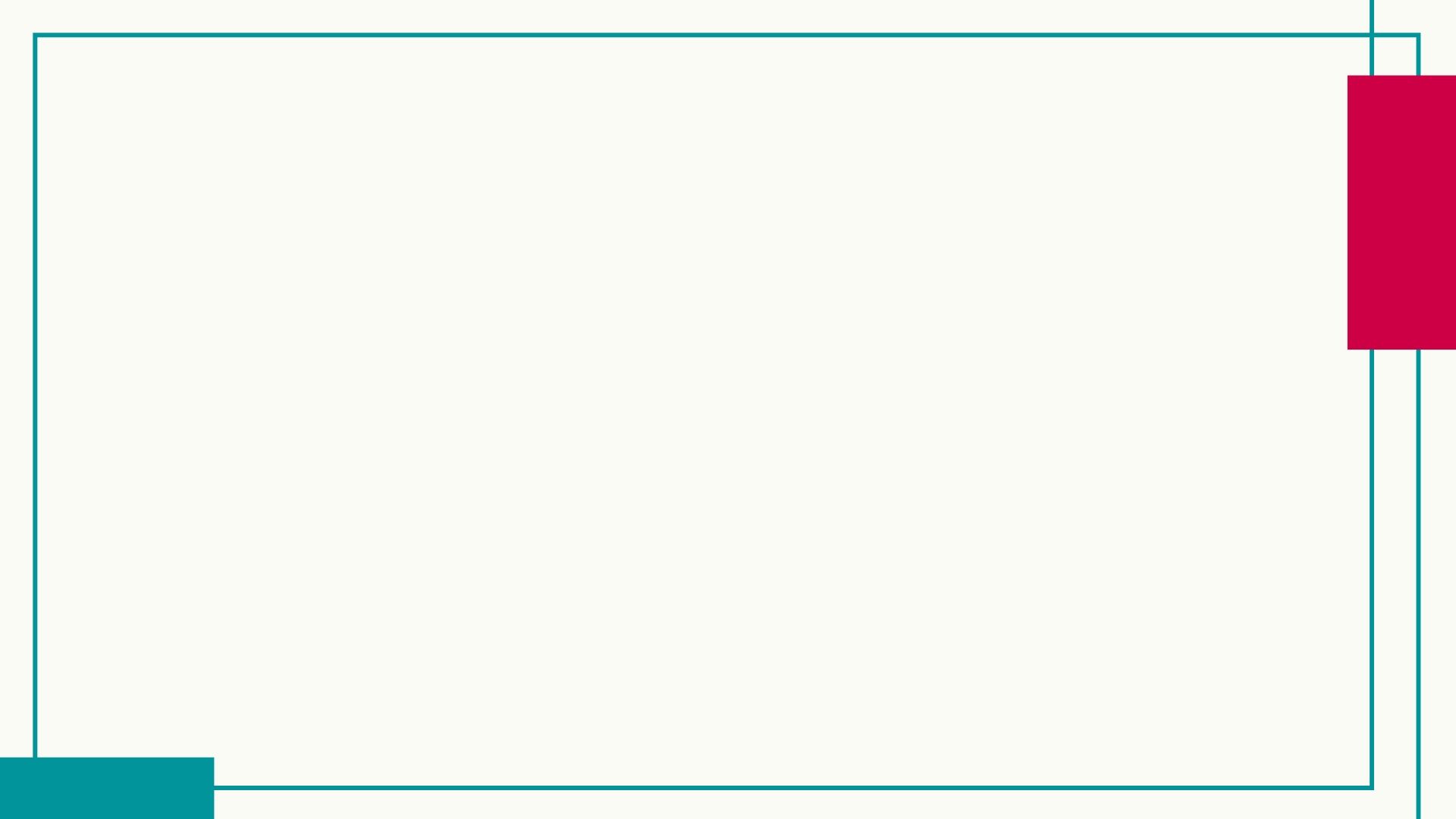 Темы проектов
Труппа Фёдора Волкова

Театры рядом со мной

Театр драмы имени Ф. Волкова сегодня
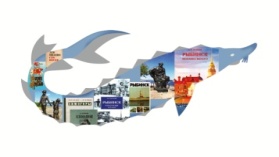 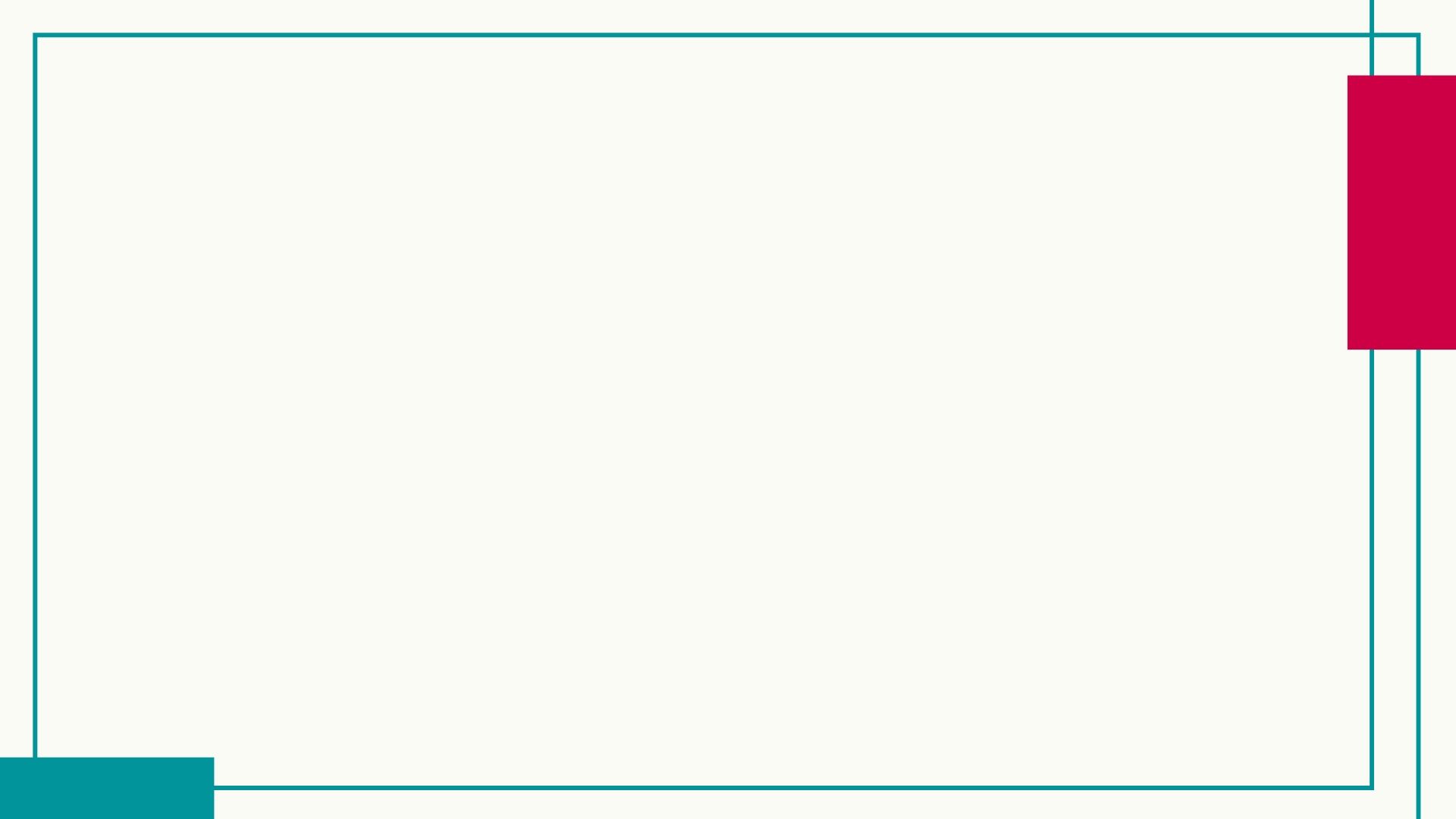 Рефлексия
1.Я работал                                    	  активно\пассивно

2.Своей работой на уроке              	   я доволен\недоволен

3.Урок для меня показался            	   коротким\ длинным

4.За урок я                                      	   устал\не устал

5.Мое настроение стало              	   лучше\стало хуже

6.Материал урока мне был          	  понятен\не понятен 
                                                         	  полезен\не полезен
                                                         	  интересен\не интересен

7.Домашнее задание мне кажется 	   легким\трудным
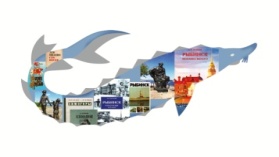 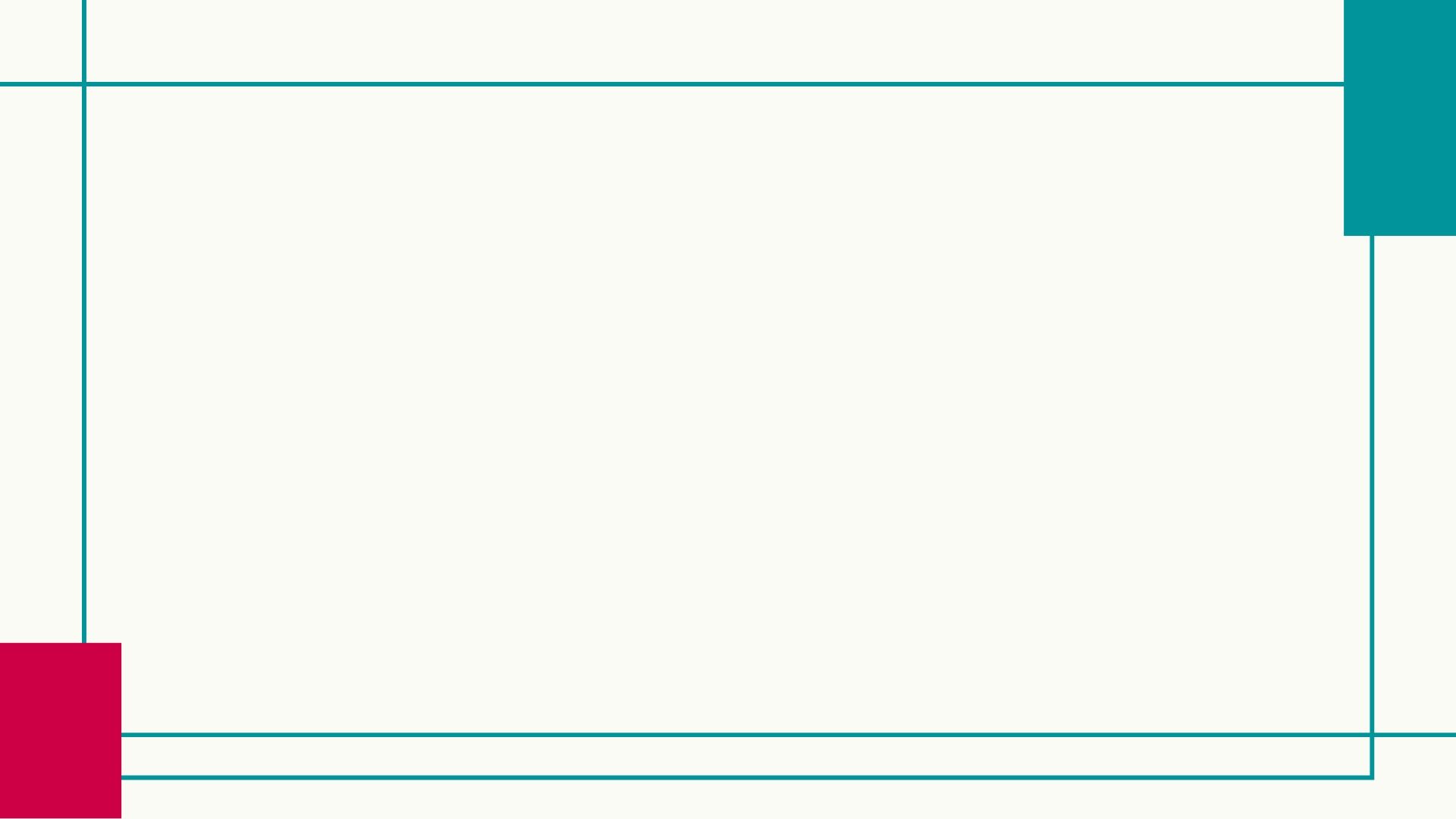 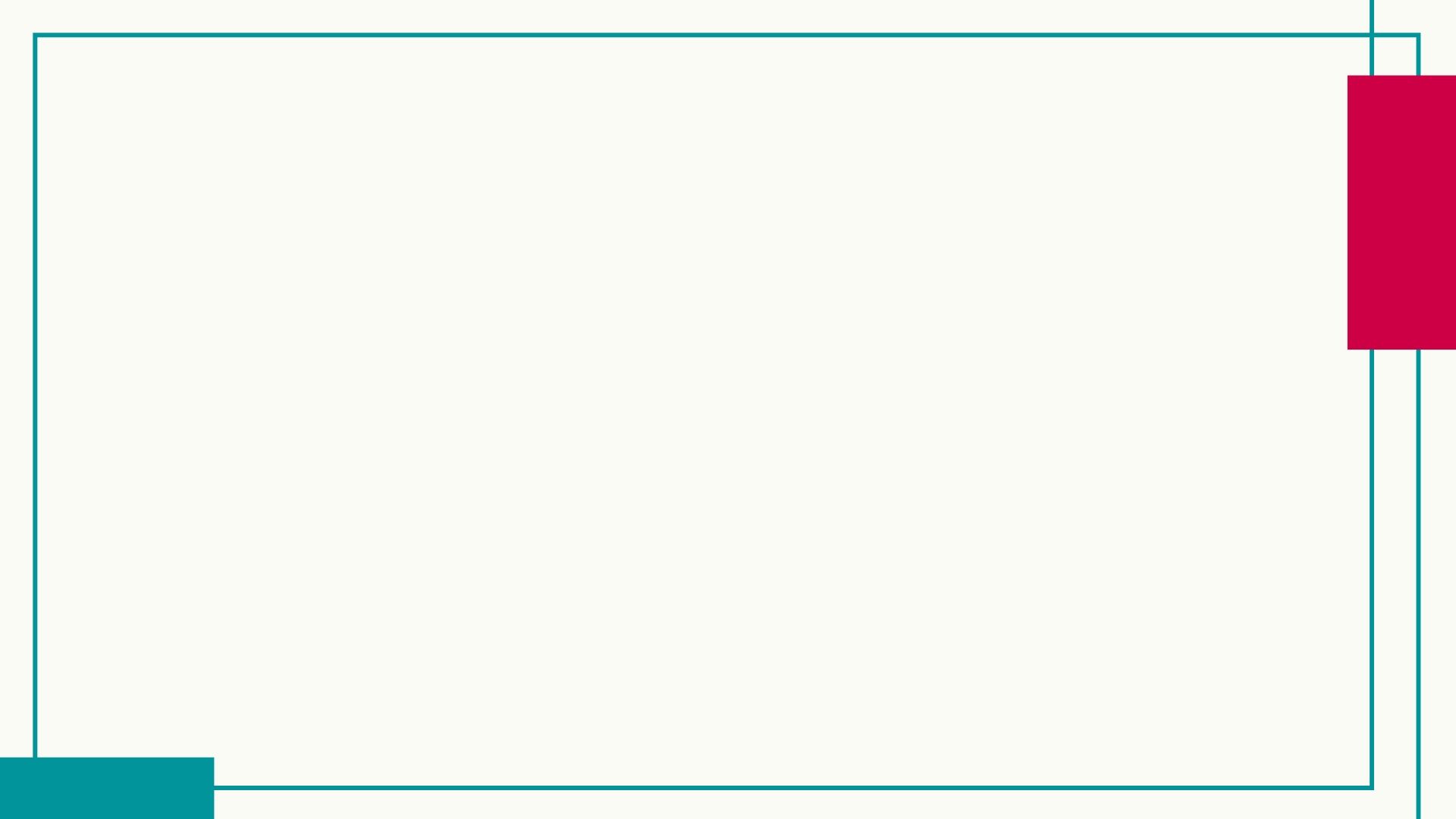 Информационные ресурсы
Фильм о Ф. Волкове  https://www.youtube.com/watch?v=q--cwjKZ7tU
Ф. Г. Волков и русский театр его времени. Сборник материалов. Под ред. Ю.А. Дмитриева, - М.: All СССР, 1953 год. - т.2.
К. Куликова Российского театра первые актеры. - Л., 1991.4.Б. Н. Асеев Русский драматический театр XVII-XVIII веков. - М.; Искусство, 1958.
К. Евграфов, Федор Волков. - М.: Мол. гвардия, 1989. (ЖЗЛ)
https://yarkremlin.ru/search/?q=%D0%B2%D0%BE%D0%BB%D0%BA%D0%BE%D0%B2+%D1%82%D0%B5%D0%B0%D1%82%D1%80+&how=r
http://yarcenter.ru/articles/culture/theater/fedor-volkov-sluchay-ili-skazka-18127/
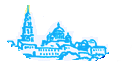 ©  МУ ДПО ИОЦ,  МИП «Рыбинск литературный»